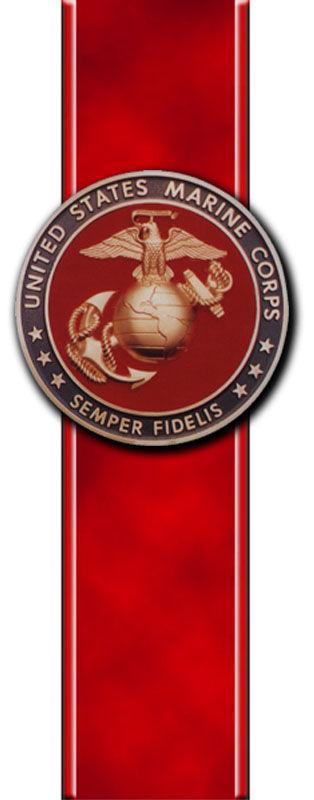 Manpower Drawdown
Colonel Bill Tosick
 Manpower Plans, Programs and Budget Branch

  LtCol Doug Feiring	         LtCol Kevin Williams          SgtMaj Cevet Adams
 Officer Plans Section      Enlisted Plans Section       M&RA Sergeant Major
1
Purpose
Provide an overview of the drawdown plan and yearly end-strength reductions

Discuss the force shaping tools to be used

Discuss what to do to minimize impact
2
Background
We’ve been through this before…
Post World War II
1945 E/S 475,000 down to 75,000 by end of 1950 (~80K / year)
Post Korea
1953 E/S 250,000 down to 190,000 by end of 1958 (~12K per year)
Vietnam Era
1969 E/S 310,000 down to 189,000 by end of 1974 (~24K per year)
Post Cold War/Desert Storm
1990 E/S 197,000 down to 174,000 by end of 1994 (~6K per year)
Current
2012 E/S 202,100 down to 182,100 by end of 2016 (~5K per year)
3
Our Marine Corps
Is the Nation’s premier expeditionary force in readiness –                 “…the most ready when the Nation is least ready.”
Keeping faith important - “Needs of the Marine Corps” paramount
Right number of Marines at each MOS and rank = no hollow force
Merit based (Board Selected) “Up or Out” system that accesses, retains, and promotes only to vacancy
Attrition is necessary to maintain a healthy force
~ 70% of us are on our first enlistment / contract
~ 40% of our enlisted Marines are LCpl and below
~ 75% do not make it to a second contract
Competition will become tougher for all
We currently transition 30 – 35K Marines per year
4
“Keeping Faith” During a Drawdown
Task:  Define the term “Keeping Faith with our Marines” in the context of the drawdown

Key Points:
The Marine Corps is the premier expeditionary force in readiness - “the most ready when the Nation is least ready.”
Must maintain the right number of Marines at each rank to ensure we do not become a hollow force.
Must maximize use of natural attrition and voluntary separation authorities to achieve reductions.  
Competition for accession, promotion, and retention will be tougher, but in numbers required to sustain the force.

Key Drawdown Goals (to keep faith with our Marines):

Drawdown will be incrementally phased – with end strength reduction of about 5000 Marines per year
 
Allow Marines to complete their current enlistment contracts 

Continue to allow Marines to make it to retirement who we’ve traditionally allowed (Staff Sergeants and Majors) 

For those Marines separating:

 Provide adequate transition time

 Provide effective transition assistance support and Department of Veterans Affairs coordination

 Ensure adequate behavioral health and family readiness program support (set the Marine and family up for success)

 Provide transitioned Marines who are the finest, most productive and loyal, citizens to enhance our Nation
5
Be the BEST Marine you can be every day
Drawdown Glideslope
FY12 – 200K
FY13 – 195K
FY14 – 192K
FY15 – 187K
FY16 – 182K
Drawdown Goals
Maintain ideal distribution across force (= Needs of the Marine Corps)
 Avoid excessive accession cuts
 Maintain FTAP/STAP retention goals
 Maintain promotion flow points
 Inventory must be reduced in all ranks
Maximize voluntary separations
Minimize involuntary separations
SSgts and Majors allowed to retire
1990’s Drawdown
Lessons Learned
Field Grade
E8/E9
Capts and SNCOs
Lieutenants, NCOs, and E-1 to E-3
Structure Eliminated in Drawdown
Note – Numbers in parenthesis “(X)” represent Marines selected for that rank
6
Force Shaping Authorities Available
7
Drawdown Overview
Involuntary force shaping tools only required if voluntary losses are not sufficient
8
FY13 Drawdown Overview
Start 200,000;  End 195,000
Officer
B/S – 21,889
Gains – 1600
Required losses – 2,517
E/S – 20,972 + Delta

Loss Breakdown
Normal losses – 1580
Retirement, Resignation, EAS, etc.
Voluntary (275)
TIG Waiver – 50
TERA – 125 (P’d Majors)
VSP - 100
Involuntary (124)
SERB –  124
Delta – 538
Enlisted
B/S – 178,111
Gains – 28,000
Required losses – 32,621
E/S – 173,490

Loss Breakdown
Normal losses – 31,000
Voluntary (1242)
X-Yr VEERP – 100
VSP – 750
TERA – 392 (P’d SSgts*)
*Targeting Over Strength MOSs 
Involuntary (379)
STAP Caps – 379
*Targeting Over Strength MOSs
9
Will have to make up officer overage via increased enlisted losses
Force Shaping Authorities
Currently in use:
Early Discharge Authority (VEERP / OVER)
Enlisted Career Force Controls (ECFC) – 2P Sgts
Involuntary Separation Pay (ISP) - ECFC Separations / 2P Captains
Variable Promotion Opportunities
Time-in-Grade Waivers (Colonels and Lieutenant Colonels)

Planning to use starting next year (FY13):
Temporary Early Retirement Authority (TERA)
Targeting P’d Majors and P’d SSgts in specific MOSs
Voluntary Separation Pay (VSP)
Targeting P’d Majors and P’d SSgts in specific MOSs
STAP Boat Space Caps (Zone “B”)
Selective Early Retirement Board (O6s and O5s with greater than 20 Years of Service)

If needed, we may use “Final Protective Fires”:
SSgt ECFC Change / Continuation Board Policy Change for Majors
Enlisted Retention Board
Severely lower variable SNCO Promotion Opportunity (e.g. < 60%)
Current ECFCs
E4 – 8 years 
E5 – 10 years (& 2P)
E6 – 20 years ∞P
E7 – 22 years (2P 20 yrs)
E8 – 27 years (2P 22 yrs)
E9 – 30 years
USMC does not expect to use the “Final Protective Fires”
10
Temporary Early Retirement Authority
TERA (NDAA FY93, § 4403) provides services authority to voluntarily retire Marines who have between 15 and 20 years of service
Retirement pay computed at 2.5 percent for each year of service (reduced by 1 percent for each year short of 20 yrs). For example: a Marine with 15 years of service would get 32.5% of high three.  [2.5% X 15 years = 37.5% minus 1% X 5 years less 20 years of service.]
Funding: Service secretary will provide for the payment of retired pay to members who select TERA until the 20 year mark  
Authority reinstated until Dec 2018 by NDAA FY12
Examples:
	Major		15 Years	$28,501 per year
    Staff Sergeant	15 Years	$14,316 per year
Redux?
9-11 GI Bill?
TERA will be targeted to specific MOSs and Grades
11
Early Discharge Authority
Enlisted (VEERP) - 10 USC § 1171:  
Any regular enlisted member of the armed forces may be discharged within one year before the expiration for the term of his/her enlistment or extended enlistment. 
The member is not entitled to pay and allowances for the period not served, but is entitled to all rights, privilege, or benefits that they would have had they completed their full enlistment. 
NDAA FY12 expanded discharge time frame to one year prior to EAS; previous limit was three months.  Recently expanded to 365 days
Officer (OVER) - 10 USC § 630: 
Any officer on active duty that has less than 6 years of active commissioned service
Previous limit was 90 days early discharge - recently expanded to 180 days
Must have a minimum of 36 months of active service for full 9-11 GIB Benefits
12
Voluntary Retirement Incentive
Voluntary Retirement Incentive (VRI)
      New authority passed in NDAA FY12, § 504 (to be codified at 10 USC 638b) :
Eligible officers may receive VRI payment if they have served on active duty for more than 20 years, but not more than 29 years; meet the minimum length of commissioned service requirements for voluntary retirement; and, on the approved date of retirement, has 12 months or more remaining on active duty before reaching the maximum retirement age or grade as specified under any other provision of law
Total number of officers receiving VRI may not exceed 675 (DoD wide)
Not eligible:  Officer being evaluated or discharged for disability, transferred to the temporary disability retired list, or subject to pending disciplinary action
VRI payment: not to exceed an amount equal to one year of basic pay at the time of the officer’s retirement, and may be paid in lump sum 
Expires December 31, 2018
Not using this authority as it is actually a disincentive to voluntary retirement
13
Voluntary Separation Pay
Voluntary Separation Pay (VSP)  10 USC 1175a:  
Available for Marines who served on active duty for at least 6, but not more than 20, years; served at least 5 years of continuous active duty immediately preceding the date of separation
Ineligible members:  Discharged or evaluated for with disability; transferred to the temporary disability retired list; pending disciplinary action; and members who have been previously discharged with VSP
Payment:  The amount can be set by the service secretary, but cannot be more than 40% X years of service X annual basic pay (USMC plan 15-20%)
NDAA FY12 extends VSP until Dec 2018 
Examples:
		Major			13 Years	~$157,675
    		Staff Sergeant		12 Years	~$74,235
9-11 GI Bill?
VSP will be targeted to specific MOSs and Grades
14
Time-in-Grade Waiver
Two-year Time-in-Grade Waiver (O5/O6) 10 USC 1370
Approving Authority:  ASN (M&RA)
Eligibility
Cols and LtCols can request to retire, in-grade, with 2 yrs TIG vice 3 
May not exceed 2% of authorized strength in grade
Does not supersede other service obligations (PCS commitment, Post 9/11 GI transfer, training/education payback (etc.), but each case will be handled individually
DoD requesting change to Title 10 to allow up to 4%
15
Selective Early Retirement Board
Selective Early Retirement Board (SERB)
Officer 10 USC 638 :
Lieutenant Colonels: Twice Passed
Currently 175 LtCols would be eligible (Max 53 can be selected)
Colonels: 4 yrs TIG, Not already selected for promotion to BG
Currently 237 Cols would be eligible (Max 71 can be selected)
Not more than 30% of eligible population may be selected
Enlisted (Service Policy) 
E- 9s with 4 yrs TIG
Procedure if implemented
Appropriate promotion board reconvenes as a SERB
Those selected are notified individually by letter and must retire by the 1st day of the 7th month after SecNav approval of list (~6 months)
16
STAP Boat Space Caps
Subsequent Term Alignment Plan Reenlistment Caps:

Limit the number of STAP reenlistments by MOS based on the needs of the Marine Corps 

Similar to current FTAP procedures
Primarily targeting Zone B Marines (6-10 yrs)
Each MOS will require board to ensure best qualified Marines are allowed to reenlist
Targeted to Marines in over-strength MOSs with less than 10 YOS

Marines separated would be eligible for Involuntary Separations Pay
17
Enlisted Career Force Controls
The ECFC Program is a tool which helps shape the career force
Reviewed annually

Stabilizes retention to standardize promotion tempo

Limits YOS to Marines who have failed selection for the next rank

Recent FY12 change to reduce service of 2P Sgts to 10 years
Current ECFCs
E4 – 8 years 
E5 – 10 years (and 2P)
E6 – 20 years ∞P
E7 – 22 years (2P 20 yrs)
E8 – 27 years (2P 22 yrs)
E9 – 30 years
18
Involuntary Separation Pay
Involuntary Separation Pay (ISP) 10 USC 1174:  
Available for Marines over 6, but less than 20 years, active duty
Certain officers who twice failed selection for promotion are eligible for ISP (unless the officer requested to be denied promotion)
Enlisted Marines who were denied reenlistment
Marines involuntarily discharged for misconduct or under other provisions of law requiring different computation of pay 
ISP is 10% X years of service X annual basic pay
Examples:
	Captain		11 Years		$75,343
    Sergeant		10 Years		$27,314
    Corporal		  8 Years		$22,686
19
Promotion Opportunity
Variable Promotion Opportunities
Increase/decrease the number of individuals in zone
In order to increase passes for promotion resulting in ECFC losses
Current policy allows for +/- 10% variation from baseline
20
2P Staff Sergeants
Change Enlisted Career Force Controls (ECFC) policy for 2P SSgts to X YOS

MOS requirements would be considered for case by case retention

Breaks precedence currently practiced by USMC

Marines that are separated would be eligible for Separations Pay or TERA

2P Inventory
Current inventory of ~2700 2P SSgts
Annual accrual of ~450 SSgts
2P SSgt Examples   
MOS       #	  % of MOS
0111     187          25%
0211       11            4%
0369     238          15%
USMC considers this as Breaking Faith and does not intend to use
21
Enlisted Retention Board
Retention Boards for over strength MOSs:
  
Boards (similar to Navy) to reduce over-strength MOSs to requirement

Targets Marines with 6 to 15 years of service

Each over-strength MOS will require board to ensure best qualified Marines are allowed to continue service

Marines that are separated would be eligible for Involuntary Separations Pay
USMC considers this as Breaking Faith and does not intend to use
22
How Can I Minimize Impact on Me?
?
Bring your “A Game” each and every day
23
Self-Help Measures
Ensure your OMPF & MBS are accurate, up-to-date and complete with schools, training, and all fitreps

You are responsible for the accuracy, quality, and completeness of your records and pictures

Contact MMSB early, do not wait until a week prior to your board (or when too late…when you’re passed!)
Bottom Line:
Nobody cares about your records 
as much as you should!
24
Self-Help Measures
How to make corrections to your record?
Read the PES Manual MCO P1610.7F
Contact the RS and RO
Use your Chain of Command
		- Career Planner, 1st Sergeant, Sergeant Major, or XO
Contact MMSB
Career Counselors
Officer:  (703) 784-9281 / (800) 634-7988
Enlisted:  (703) 784-9241 / (800) 833-2320
25
[Speaker Notes: We just released the updated PES Manual.]
What NOT To Do
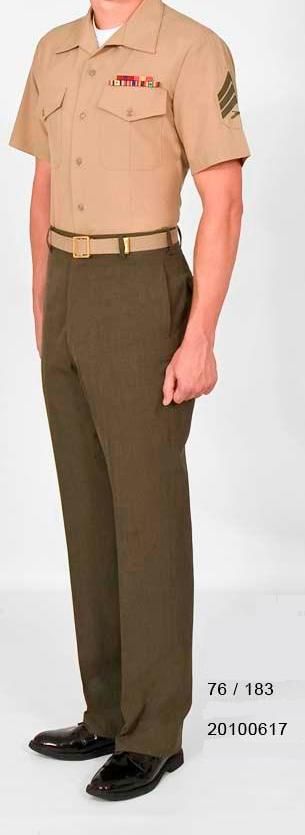 Promotion Photos

FY11 GySgt board
 6818 Marines eligible
 2781-41% missing photos 1 week prior
 1768-26% missing photos at convening date

*Note* Photos must be taken within 12 months of your board and properly certified per MarAdmin 003/09
MMSB-20 Photo Support: 703-784-3738 
Email: mmsb.photo@usmc.mil
26
Transition Assistance
Transition Assistance Management Program (TAMP) is being renovated and  integrated into the life-cycle of a Marine from recruitment, through separation or retirement, and through Veteran Marine status.
  
  We’ve transformed our Transition Readiness Seminar from a mass training event, into an individualized and practical learning experience with specific transition readiness standards that are effective and beneficial to Marines. The revised five-day Transition Readiness Seminar includes two days of mandatory standardized core curriculum with four well defined military-civilian pathways:  
 University/College
 Vocational/Technical training
 Employment
 Entrepreneurial Endeavors 

  In this new system, a Marine will choose the pathway that best meets his or her future goals and will have access to individual counseling services related to each pathway.
27
Bottom Line
Every voluntary force shaping tool will be used to the maximum extent

Involuntary force shaping tools only necessary if voluntary separations are insufficient 

 
Must proactively address your future
Go to TAMP whether you’re planning to get out or not
Ensure your record is correct
Ensure training, PME, and other standards are met
Be ready for boards (promotion, career desig, etc.)
Apply for re-enlistment at first opportunity
28
Questions?
?
29